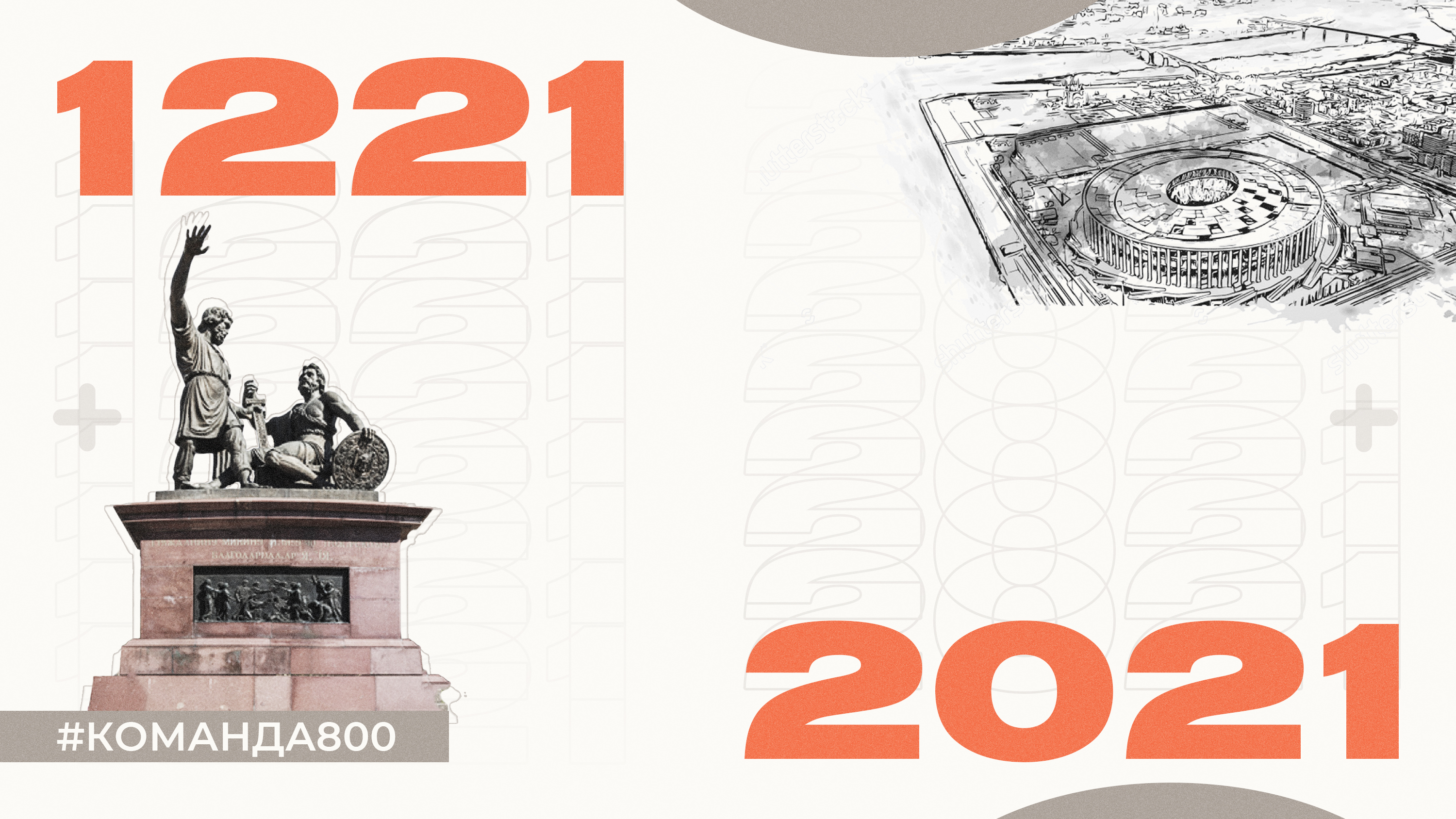 Аттракцион «АэроЛифт»
Селеня Кирилл АнатольевичЩугарев Сергей Николаевич
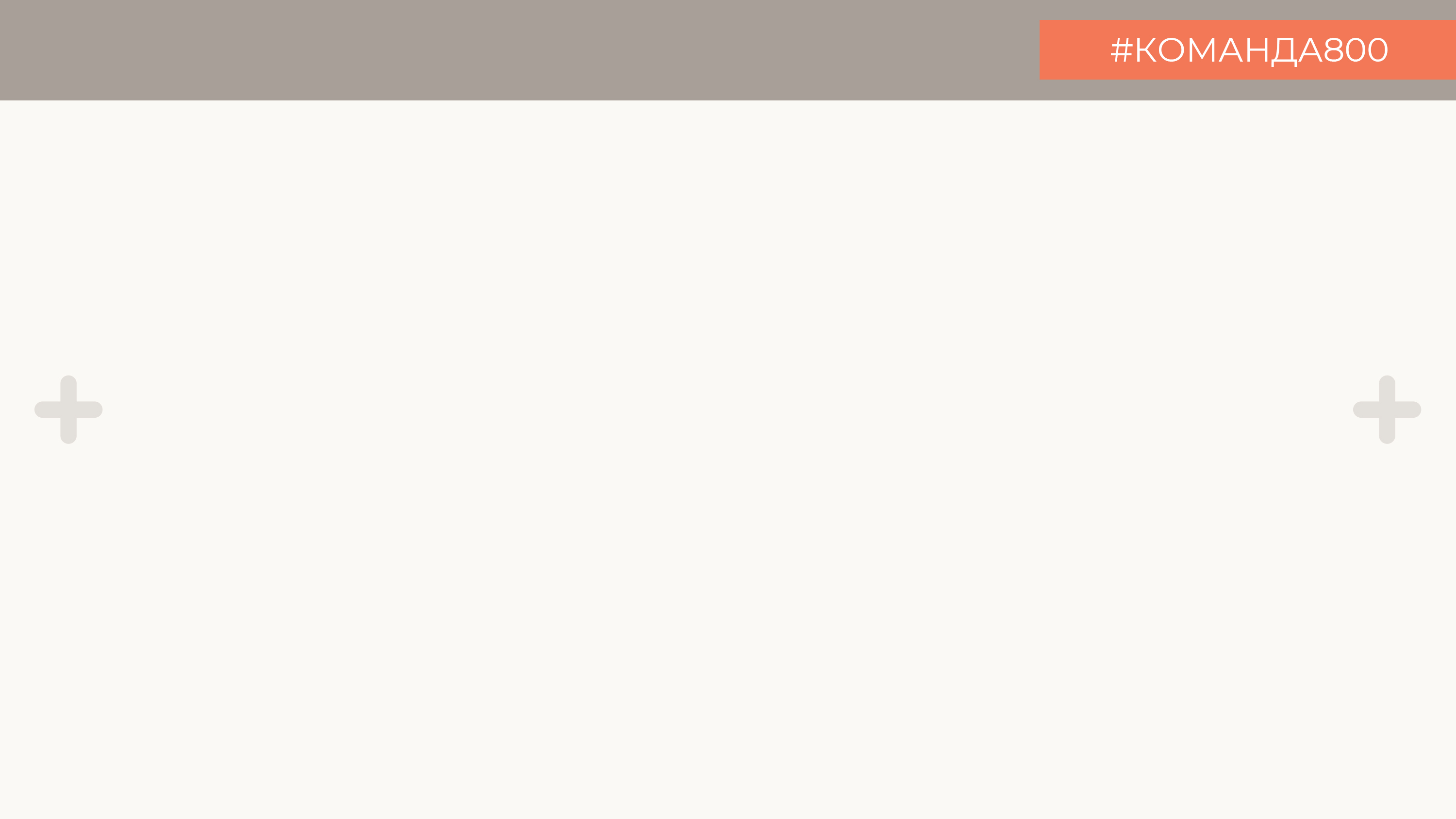 АКТУАЛЬНОСТЬ ПРОЕКТА
Развитие туристической отрасли в настоящее время является одним из государственных приоритетов. Прогнозируется развитие въездного и внутреннего туризма, а соответственно увеличение потока гостей, прибывающих в страну для получения новых впечатлений.
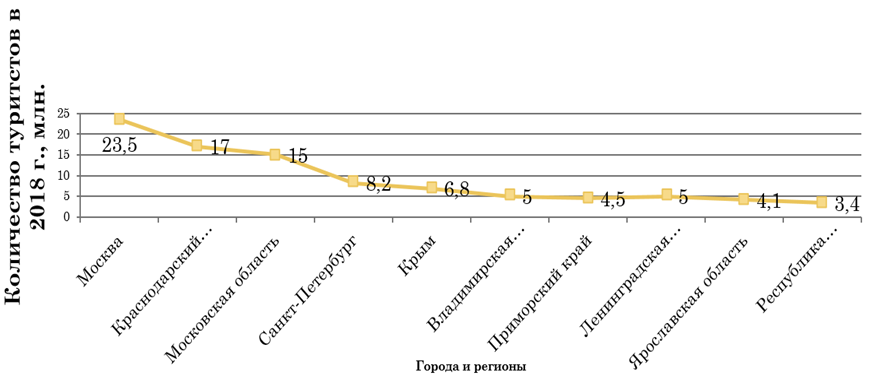 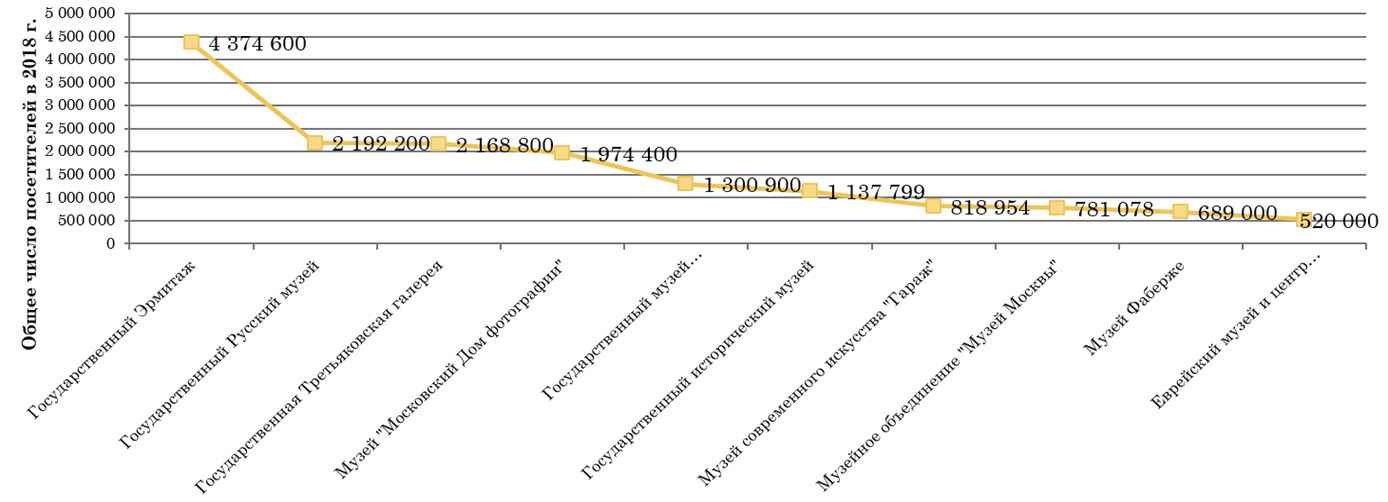 Наиболее привлекательными городами для реализации проекта являются: Санкт-Петербург, Москва, Казань и города Крыма, в связи с высокой посещаемостью и низкой конкуренцией.
2
Описание проекта
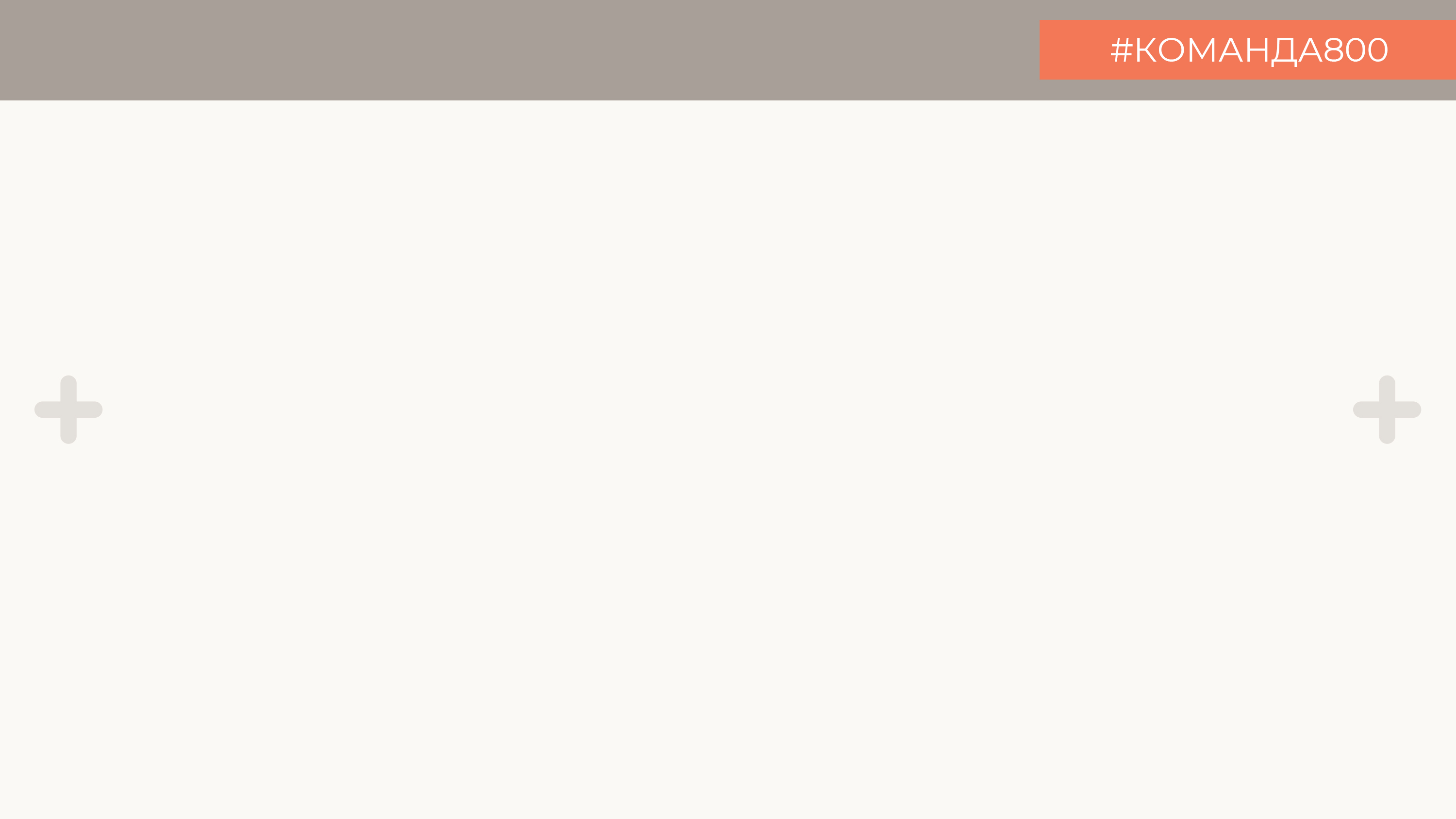 Благодаря аттракциону «Аэролифт» тысячи людей смогут взглянуть на мир с высоты птичьего полета. «Аэролифт» является безопасным аттракционом, доступным по цене каждому. Он обладает уникальными рекламными возможностями и большой инвестиционной привлекательностью.
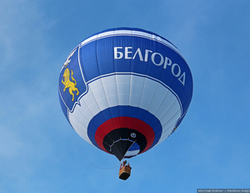 Массовый клиент
Привлекательная цена для клиента
Экономичность
Проект носит комбинированный характер и может выполнять коммерческо-развлекательную, а также историческо-пропагандисткую функцию, позволяет повысить туристическую привлекательность региона оригинальностью исполнения идеи при доступности для туристических групп и широких слоев населения.
4
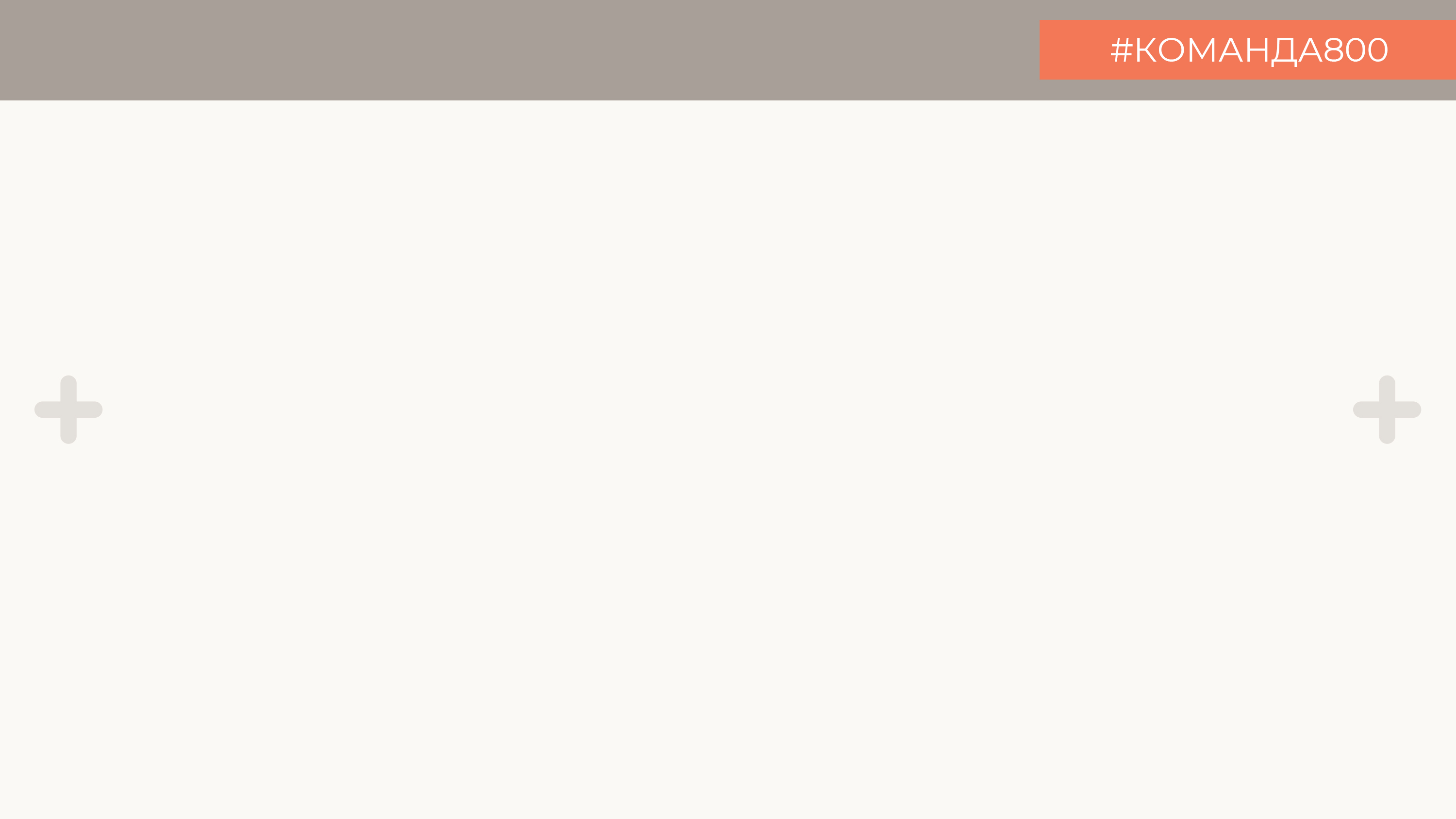 Описание проекта
Цель проекта: 

Увеличение туристического потока, позиционирование Нижегородской области как тур.столицы ПФО, привлечение внимания населения к альтернативным досуговым объектам
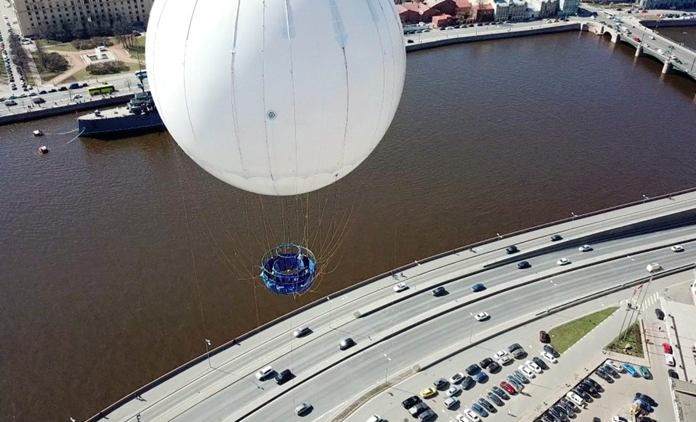 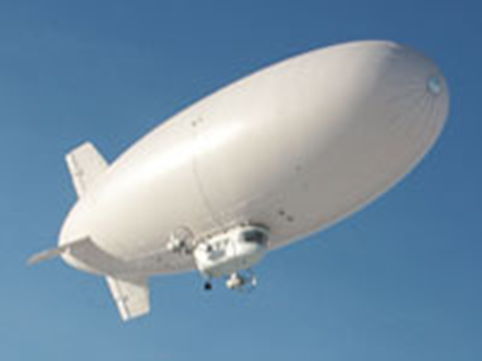 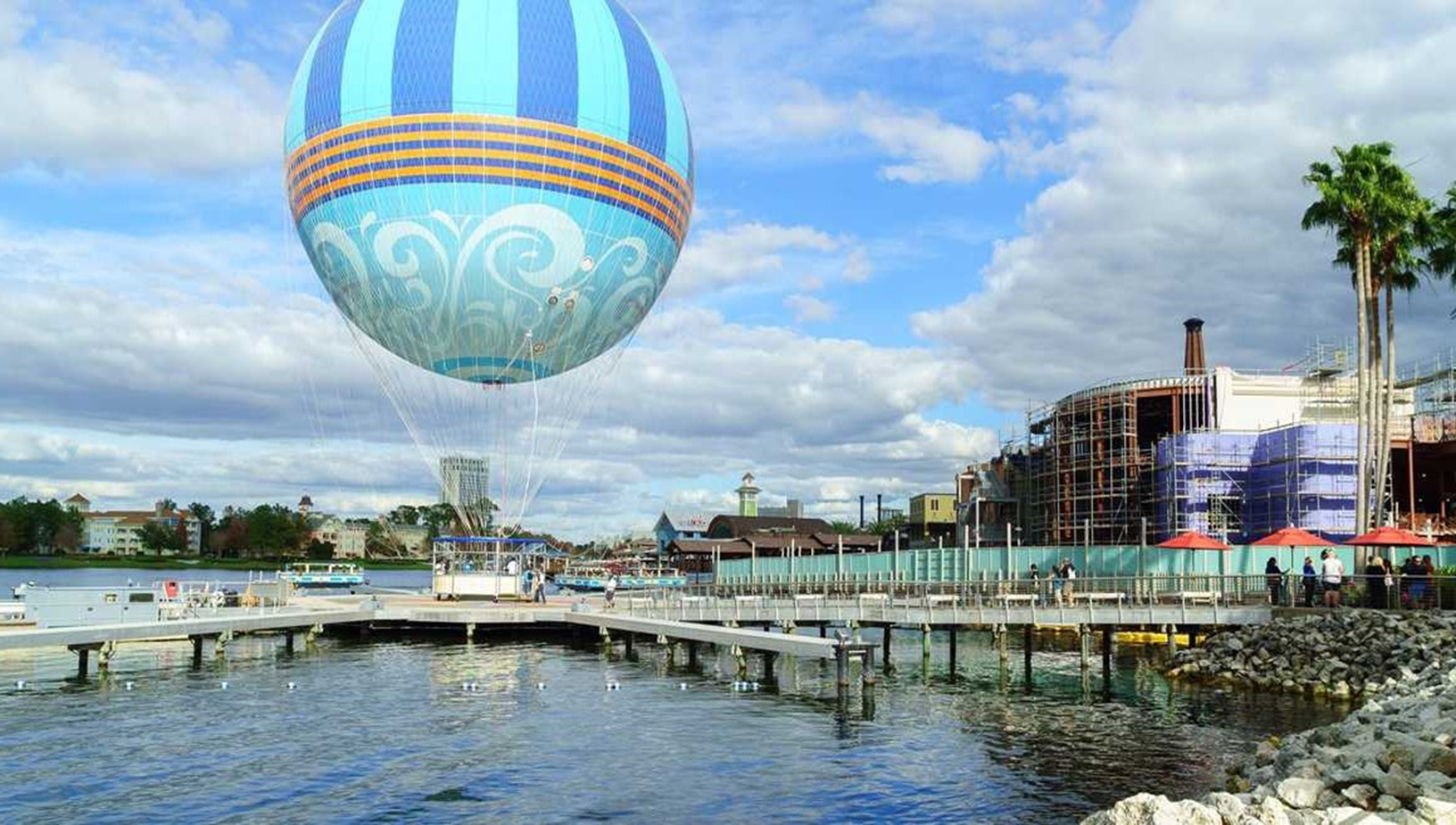 Воздушный корабль предназначен для того, чтобы помочь вам достичь уникального чувства свободы, опыта, самоощущения и поднятия духа к высочайшему уровню. Как мал аэростат в бесконечном,  громадном небе и как близок он к Богу.

профессор Чарлз Чезар
Подъемы на воздушном шаре – это необычное развлечение, которое дарит людям яркие эмоции и незабываемые впечатления на всю жизнь. По этим причинам подъемы на аэростате считаются хорошим источником заработка. Главное их преимущество – высокая востребованность при низком уровне конкуренции.
4
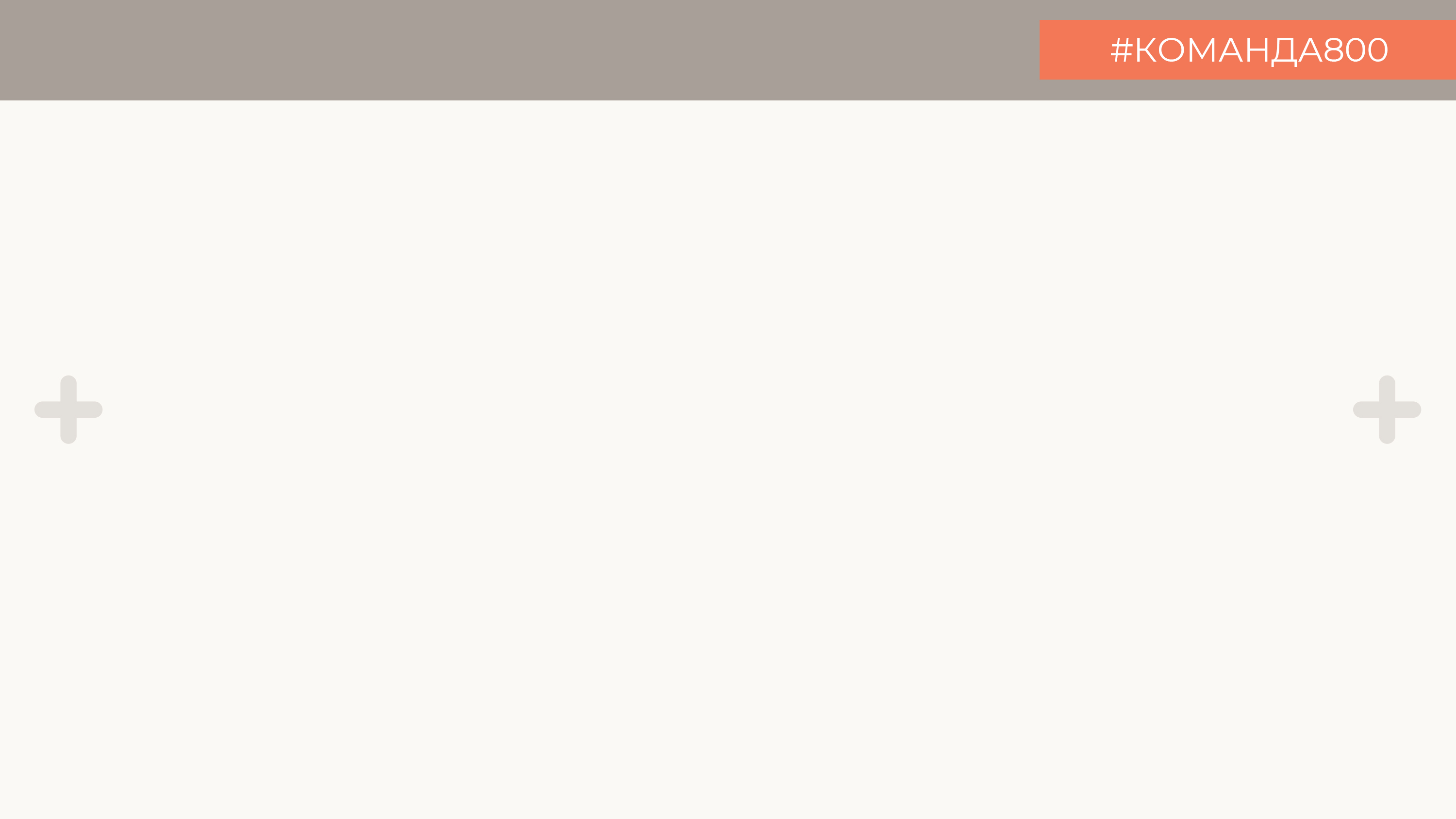 9
Команда
Руководитель проекта
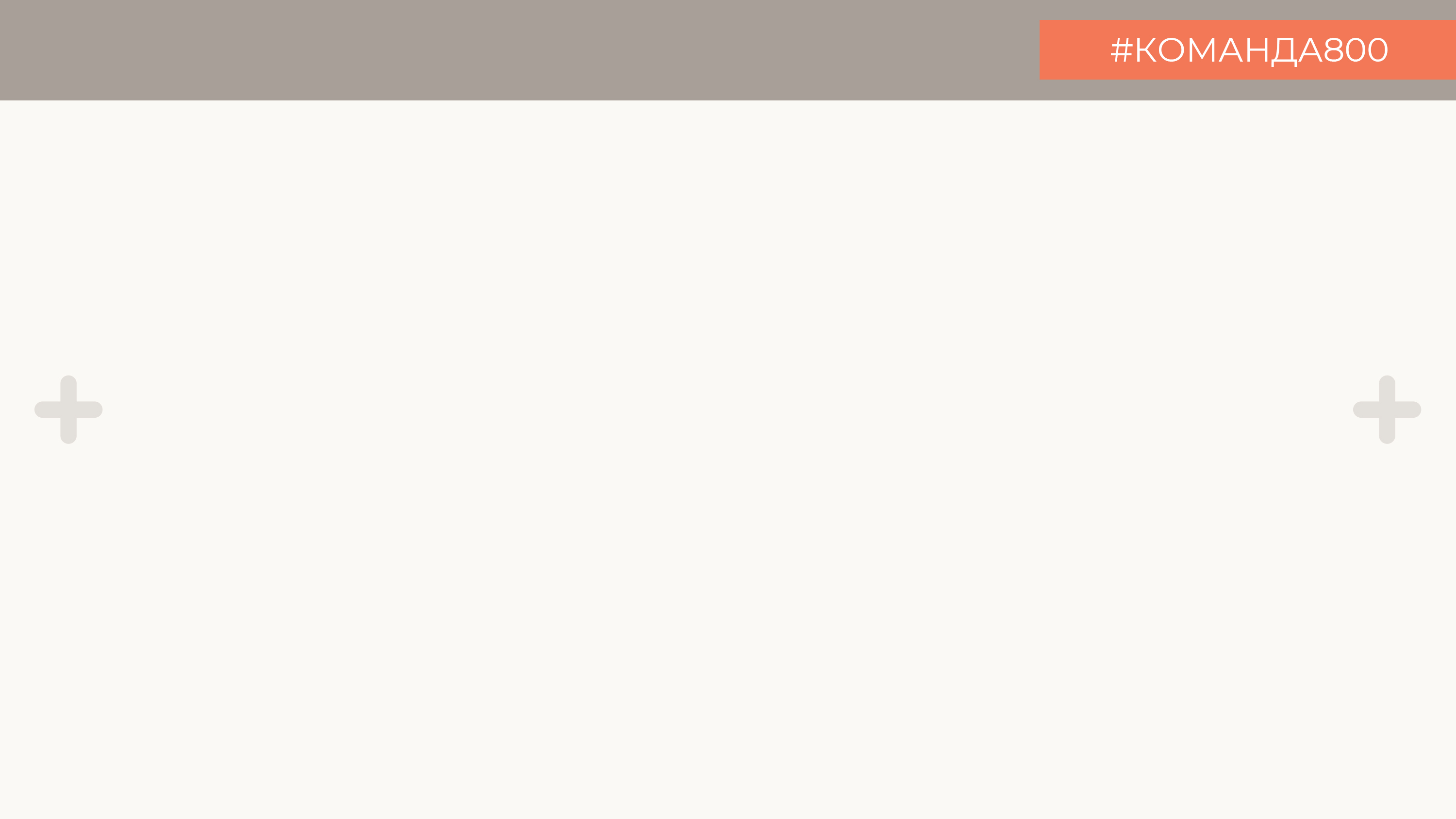 Руководство проектом  осуществляет Щугарев С.Н.

 Известный российский воздухоплаватель. Член первого Бюро Федерации воздухоплавания России Академик Российской академии космонавтики, Почетный авиастроитель России. Руководитель более 70% всех крупных воздухоплавательных проектов в стране, кандидат технических наук.
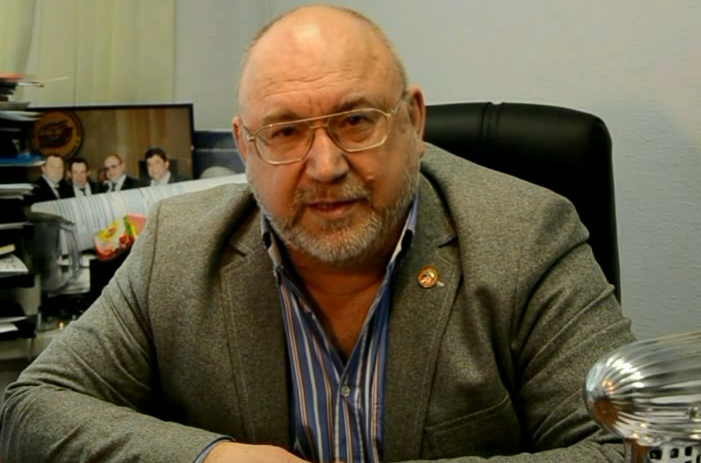 Старший авиационный инженер
Начальник связи
Инженер электрик
Старший авиационный техник
Пилот
Куратором проекта является        Селеня К.А. 

Более 10 лет участвует в подготовке и исполнении научно-технических проектов нацеленных на повышение инновационной активности в аэро-космической отрасли, привлечение в отрасль инвестиций, развитие инфраструктуры, обеспечение отрасли высокотехнологичными перспективными технологиями в России и зарубежом.
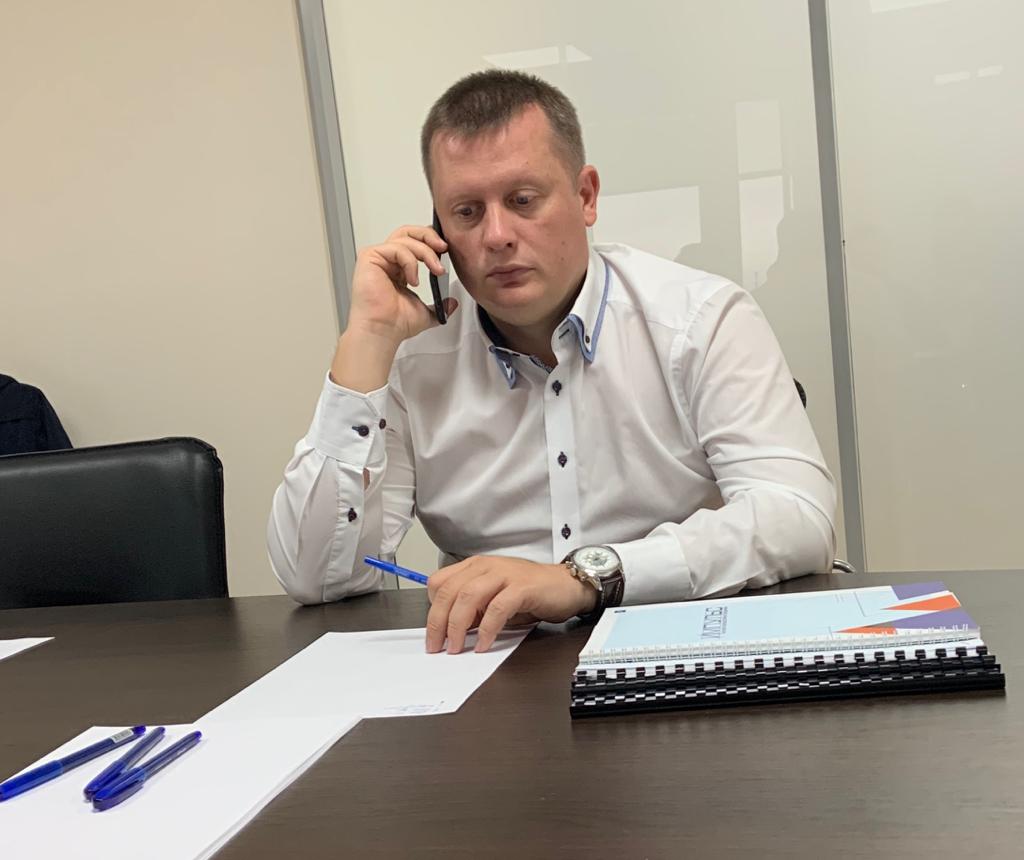 11
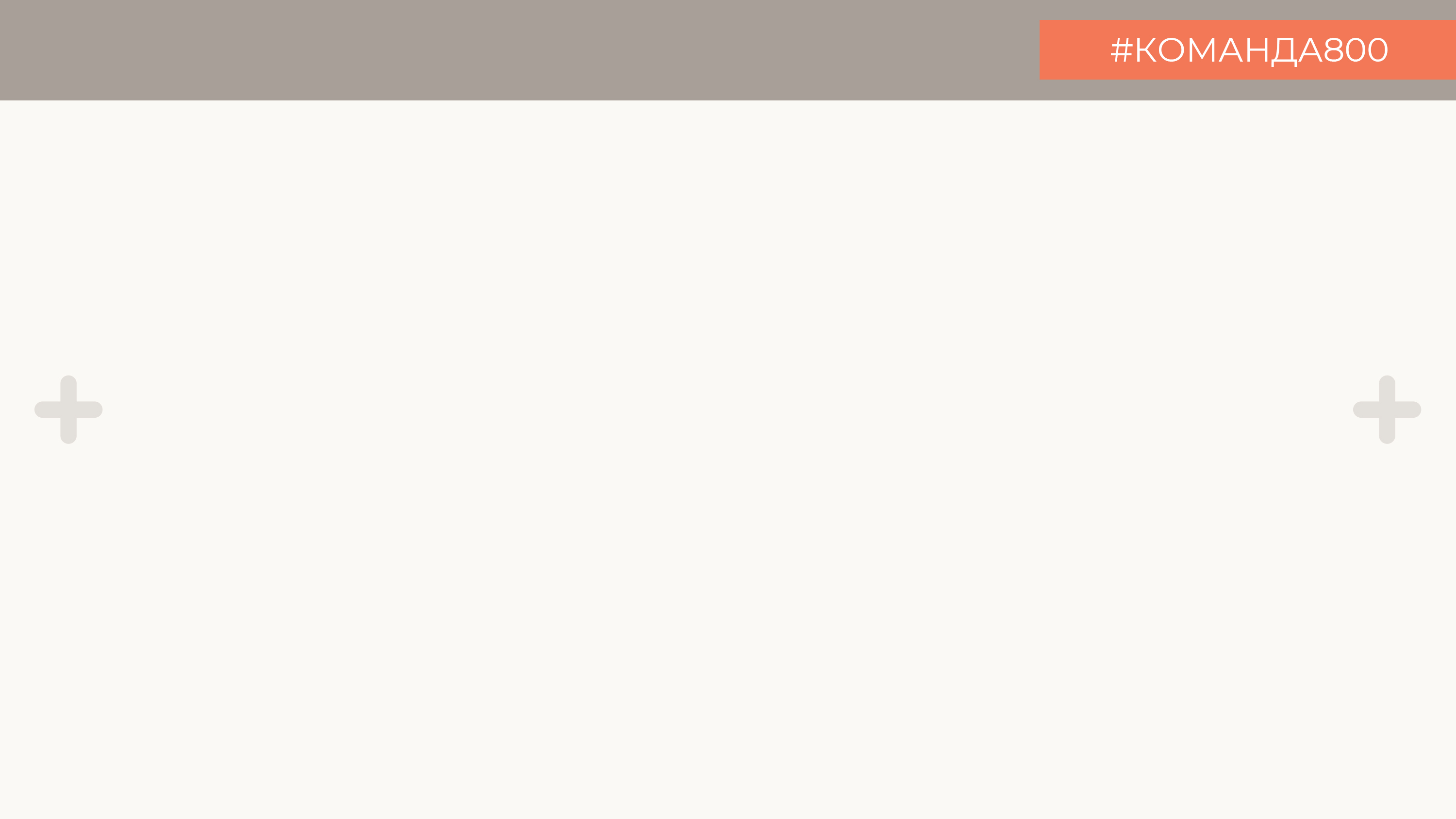 ОПЫТ КОМАНДЫ УЧАСТНИКА
18
Научно-технический задел
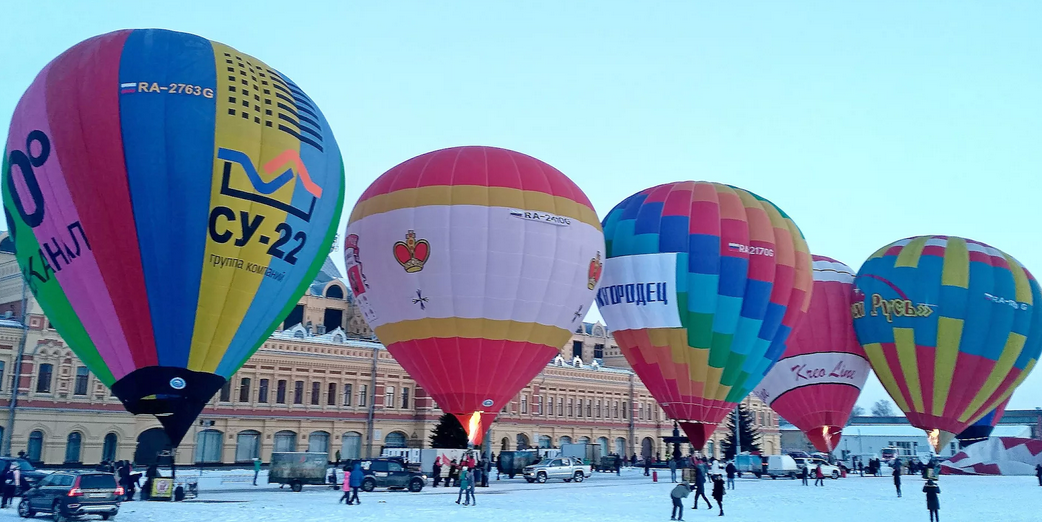 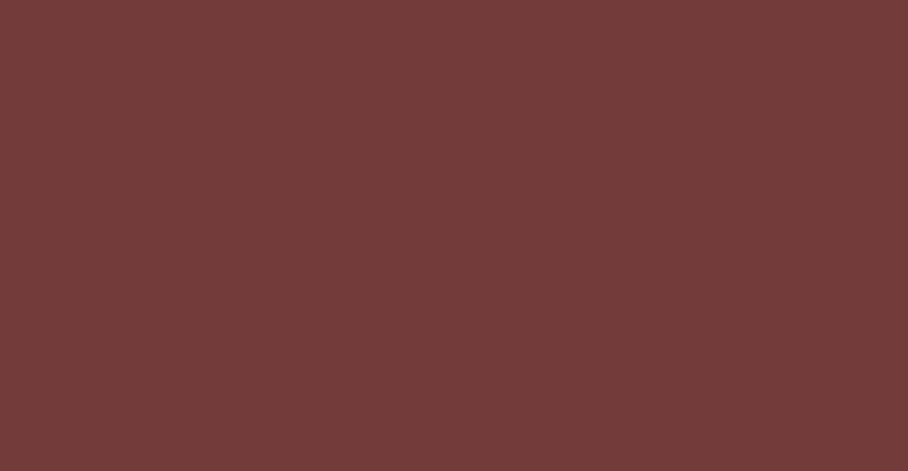 Командой реализованы крупные проекты в стране –  
850-летие Москвы,
 300-лет Санкт-Петербурга,
 750-лет Кенигсберга,
 1000-летие Казани.
Воздухоплавательные мероприятия в Нижнем Новгороде по инициативе Администрации Президента на 2000-летие. Международный опыт (руководство) проведения таких мероприятий – Багдад (Ирак), Амман (Иордания), Альбукурка (США), Мулин де Барет (Франция), а также руководство аэростатами на Марше Мира (Англия-Франция-Германия-Польша-Москва).
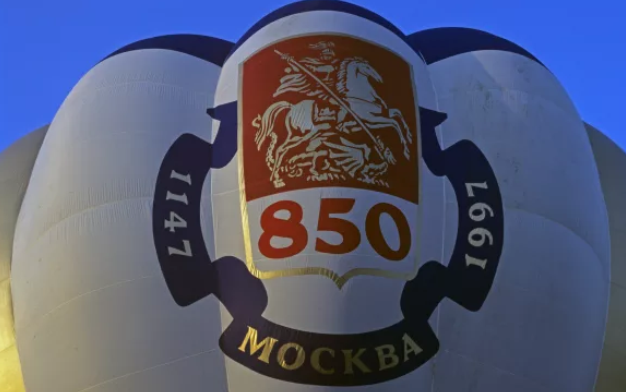 8
Конкуренты
Анализ потребителей
Проект по изготовлению и реализации аттракциона «Аэролифт» в России является уникальной производственной, финансовой и организационной, свободной и сверхперспективной нишей.
По гендерному признаку
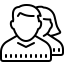 По уровню дохода
Аналогичные аттракционы с успехом эксплуатируются в Англии, Франции, США, Бразилии, Швеции и других странах, неизменно пользуясь большой популярностью.
Основным потребителем аттракциона «АэроЛифт» являются мужчины и женщины в возрасте от 18 до 50 лет со средним уровнем достатка, а также профессиональные фотографы и операторы.
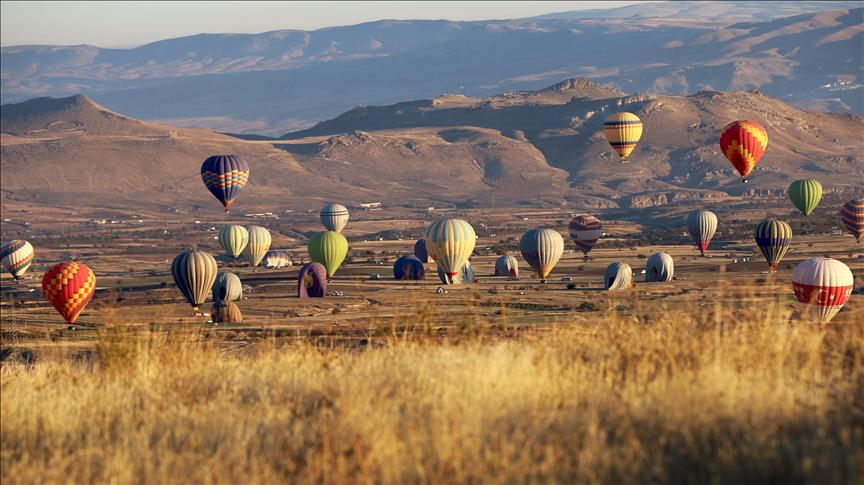 По возрастной категории
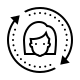 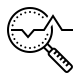 АНАЛИЗ РЫНКА
Объем мирового рынка предоставления услуг, млн. дол.
Доля стран на рынке предоставления услуг
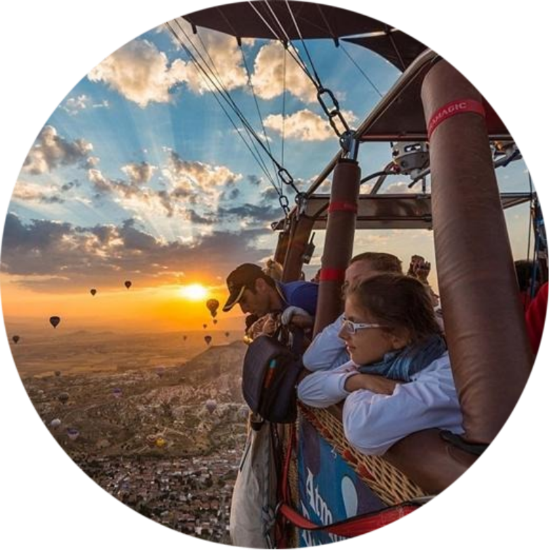 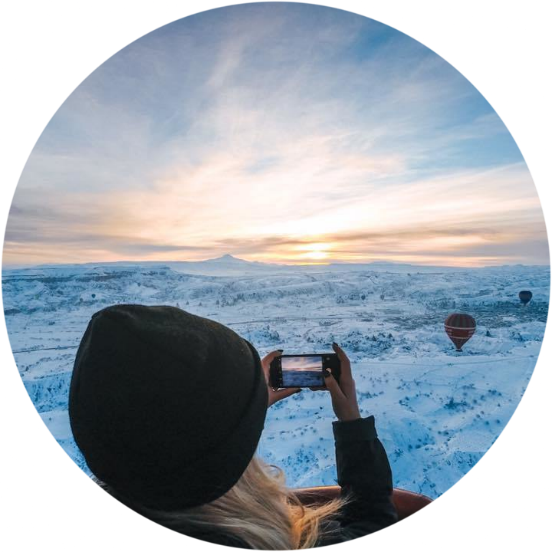 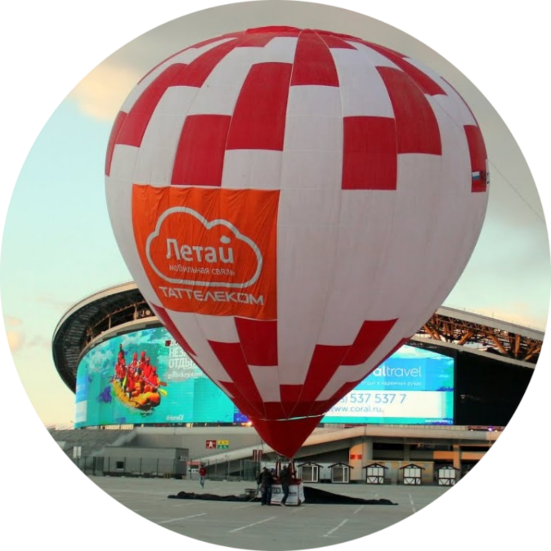 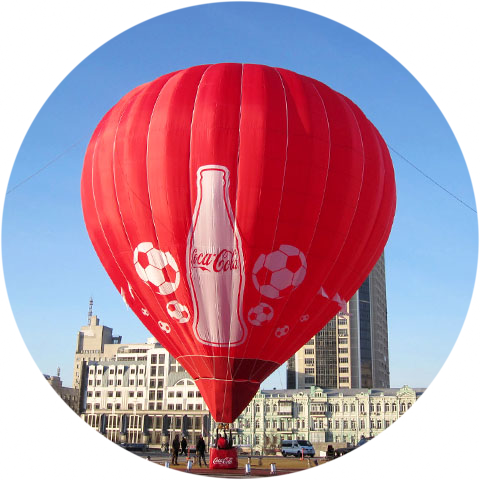 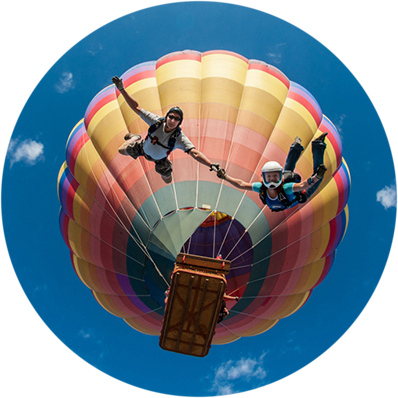 Прыжки с парашютом
Спортивные мероприятия
Туризм
Фото
Реклама
Области коммерческого применения
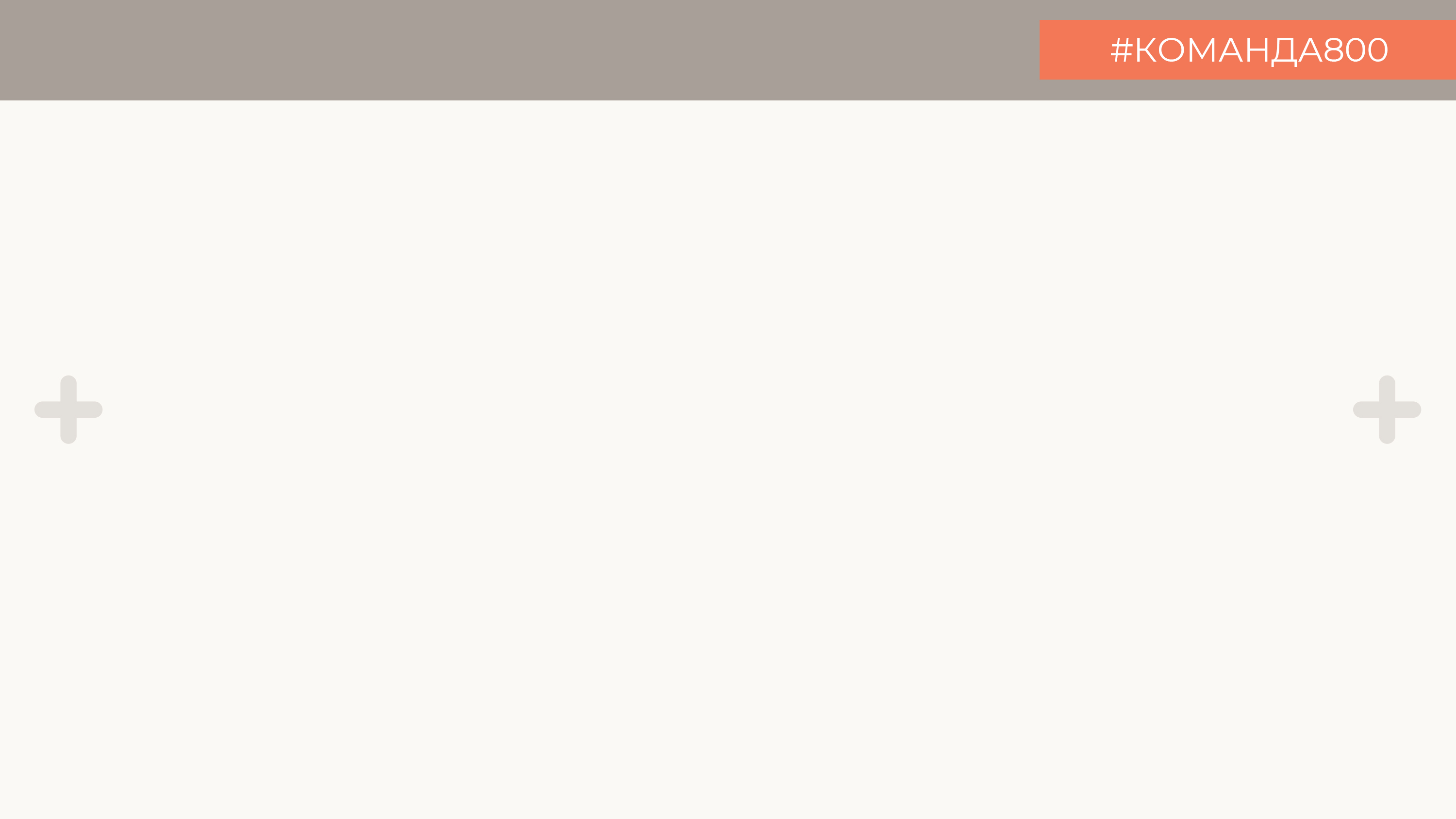 КАЛЕНДАРНЫЙ ПЛАН ПРОЕКТА
Подробно распишите все статьи расходов.
Укажите наличие со-финансирования проекта (собственный вклад) и дополнительных ресурсов, привлекаемых для реализации проекта.
15
Календарное планирование
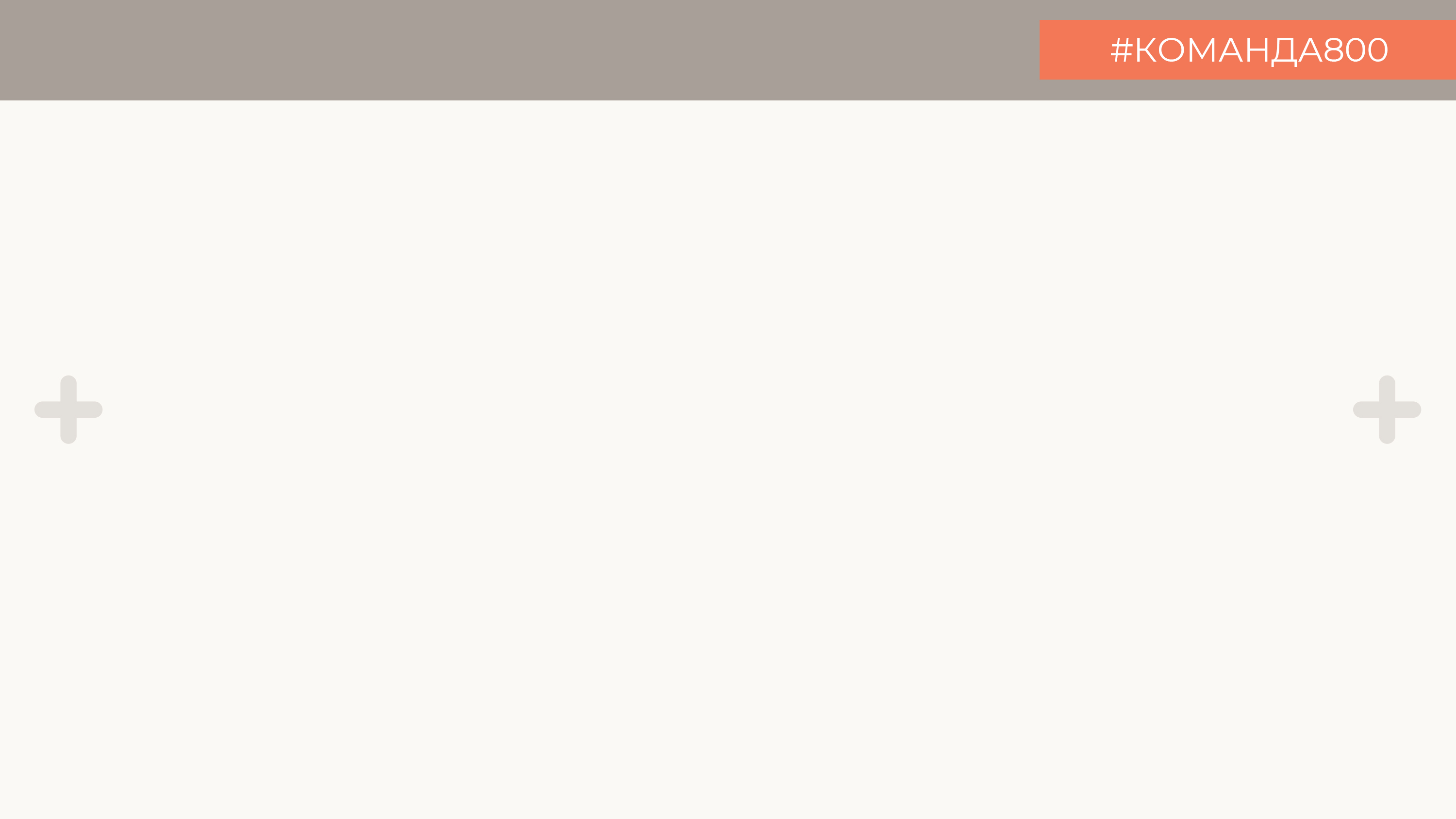 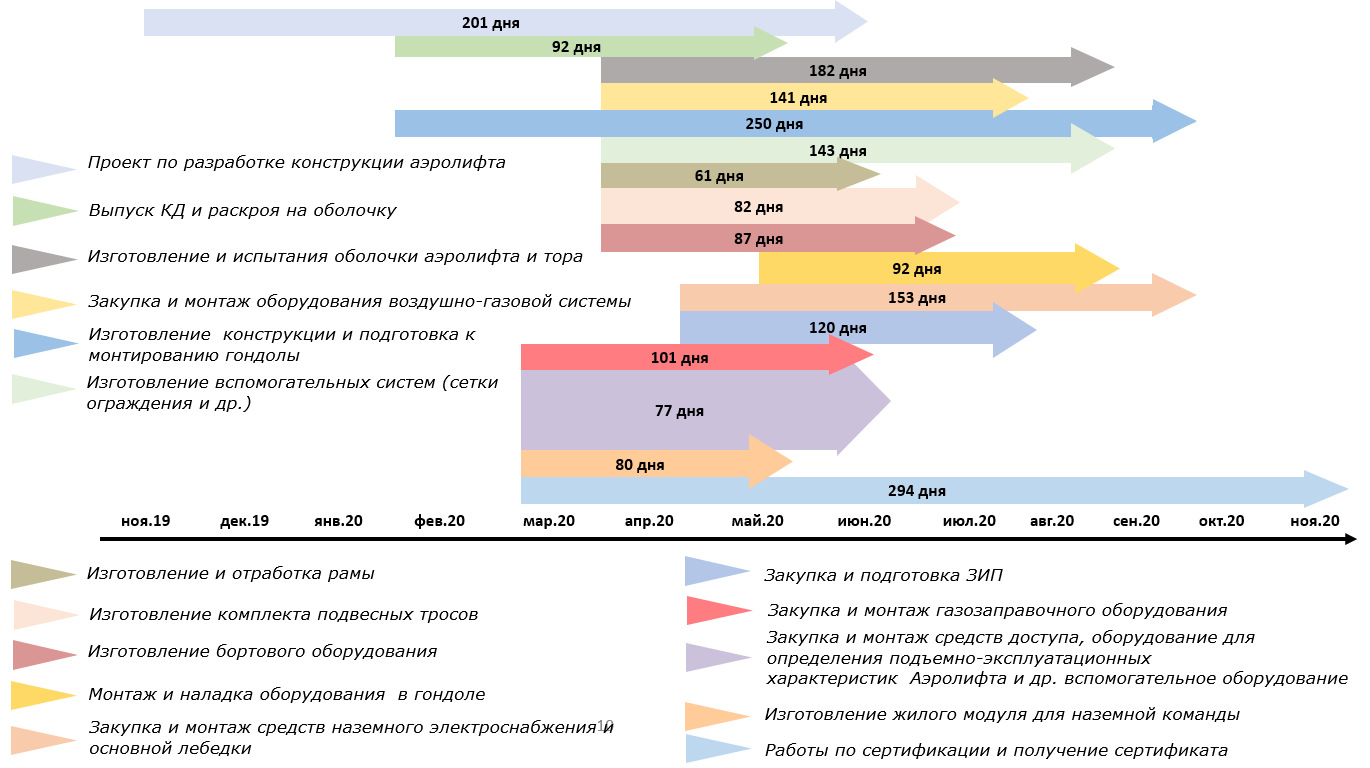 Технологический цикл изготовления и запуска в эксплуатацию аттракциона «АэроЛифт» представлен различными стадиями от разработки технического проекта и рабочей конструкторской документации до получения сертификата и необходимых документов разрешающих полетную деятельность. Полный цикл изготовления «АэроЛифта» с разработкой конструкторской документации составляет 12 месяцев.
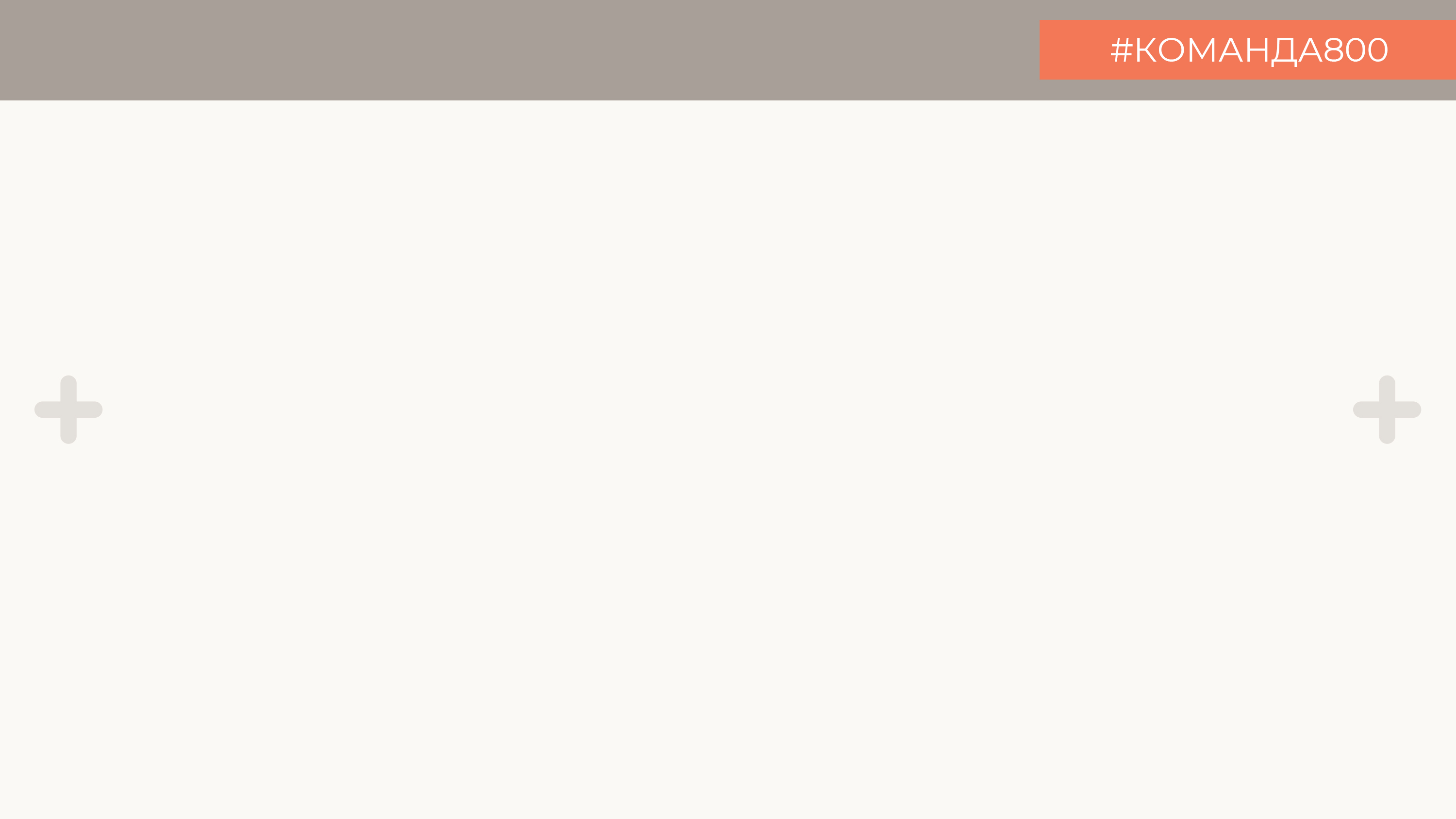 СМЕТА ПРОЕКТА
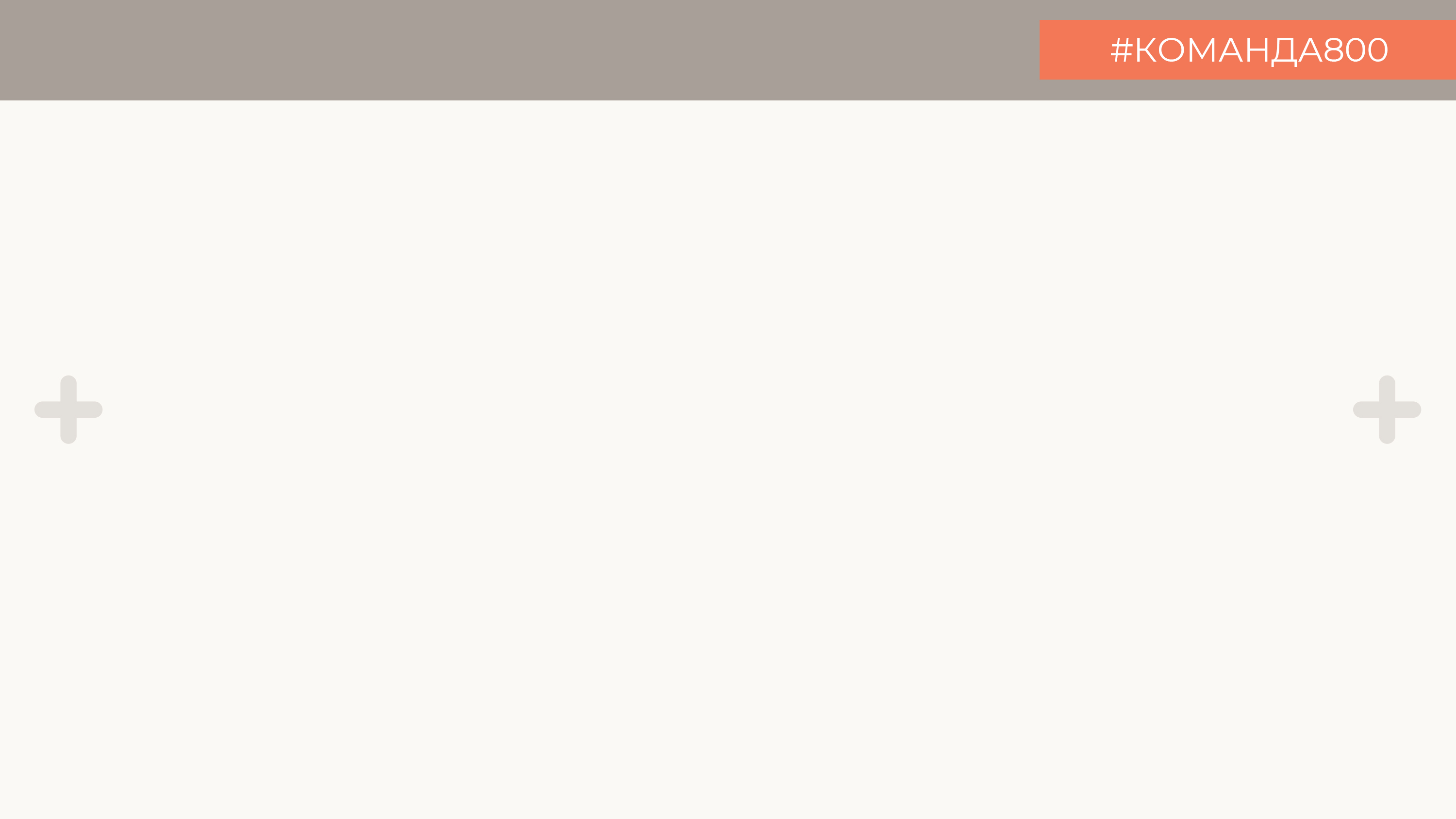 СМЕТА ПРОЕКТА
В качестве модели монетизации используем B2C модель, при которой осуществляются прямые продажи билетов на аттракцион, при этом исключаются все промежуточные звенья в виде дилеров, представителей, агентов и прочих, что исключает удорожание товара или услуги. 




В таблице представлены основные операционные затраты
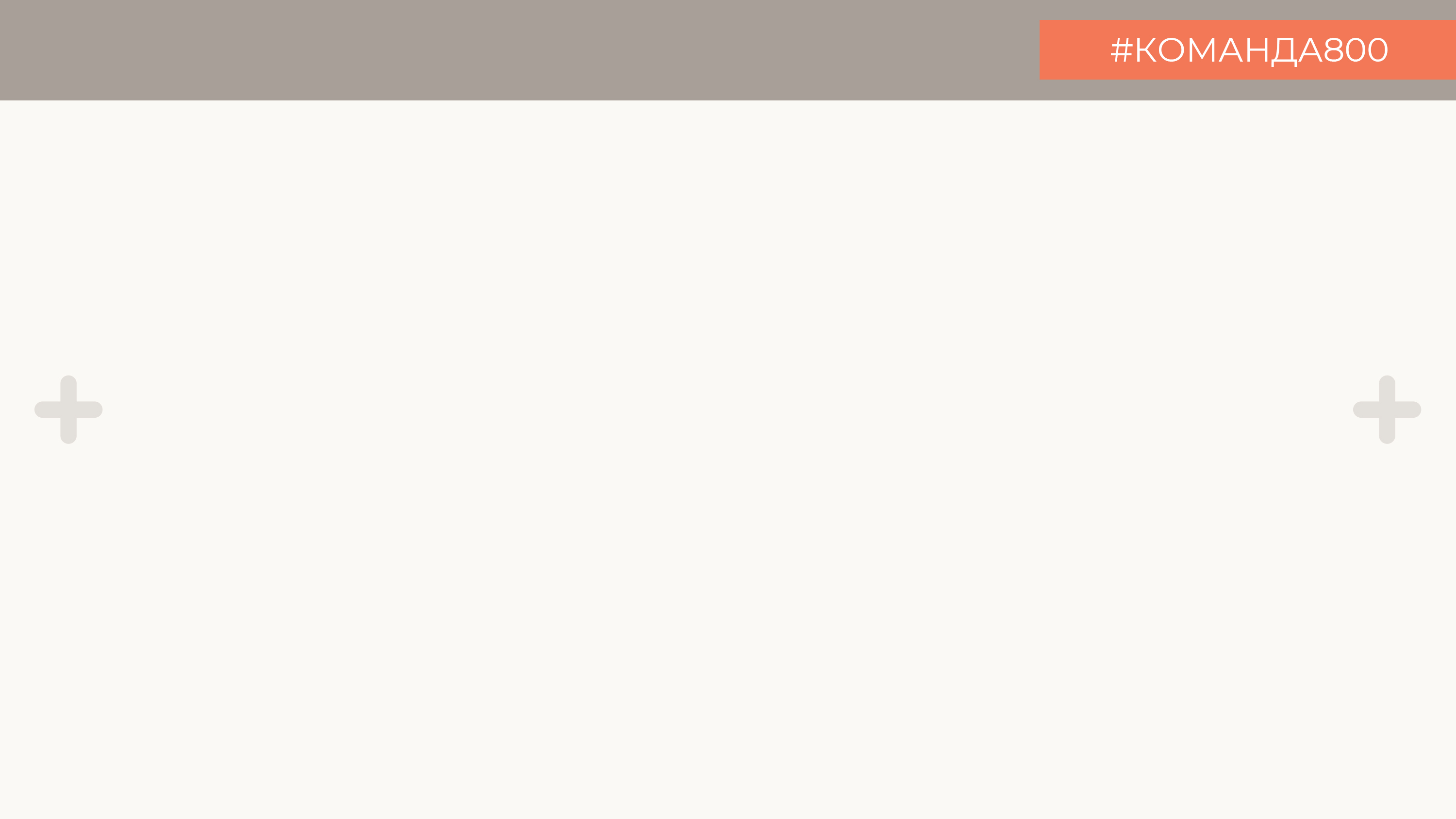 СМЕТА ПРОЕКТА
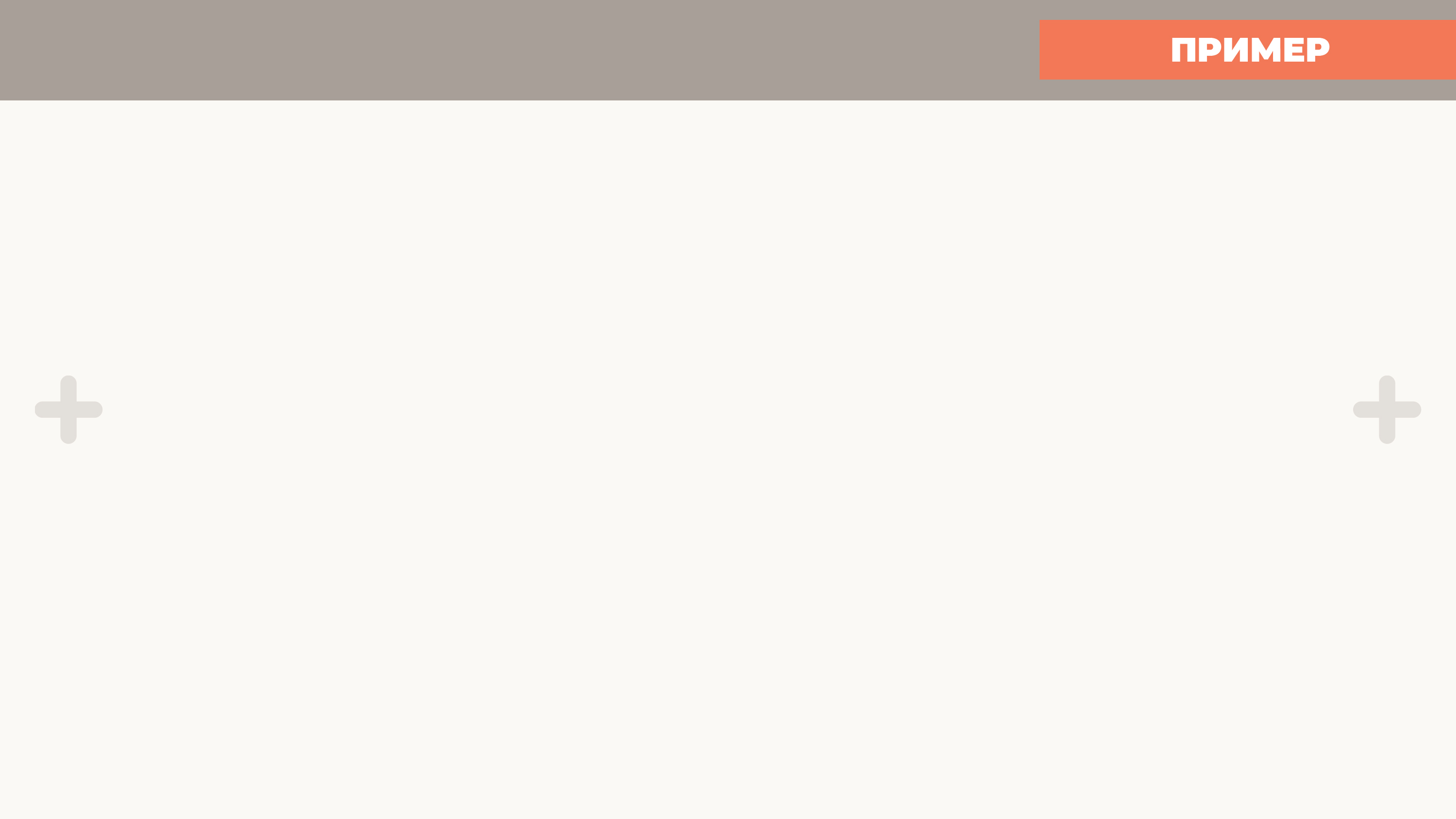 ЭТАПНОСТЬ ОПЛАТЫ
17
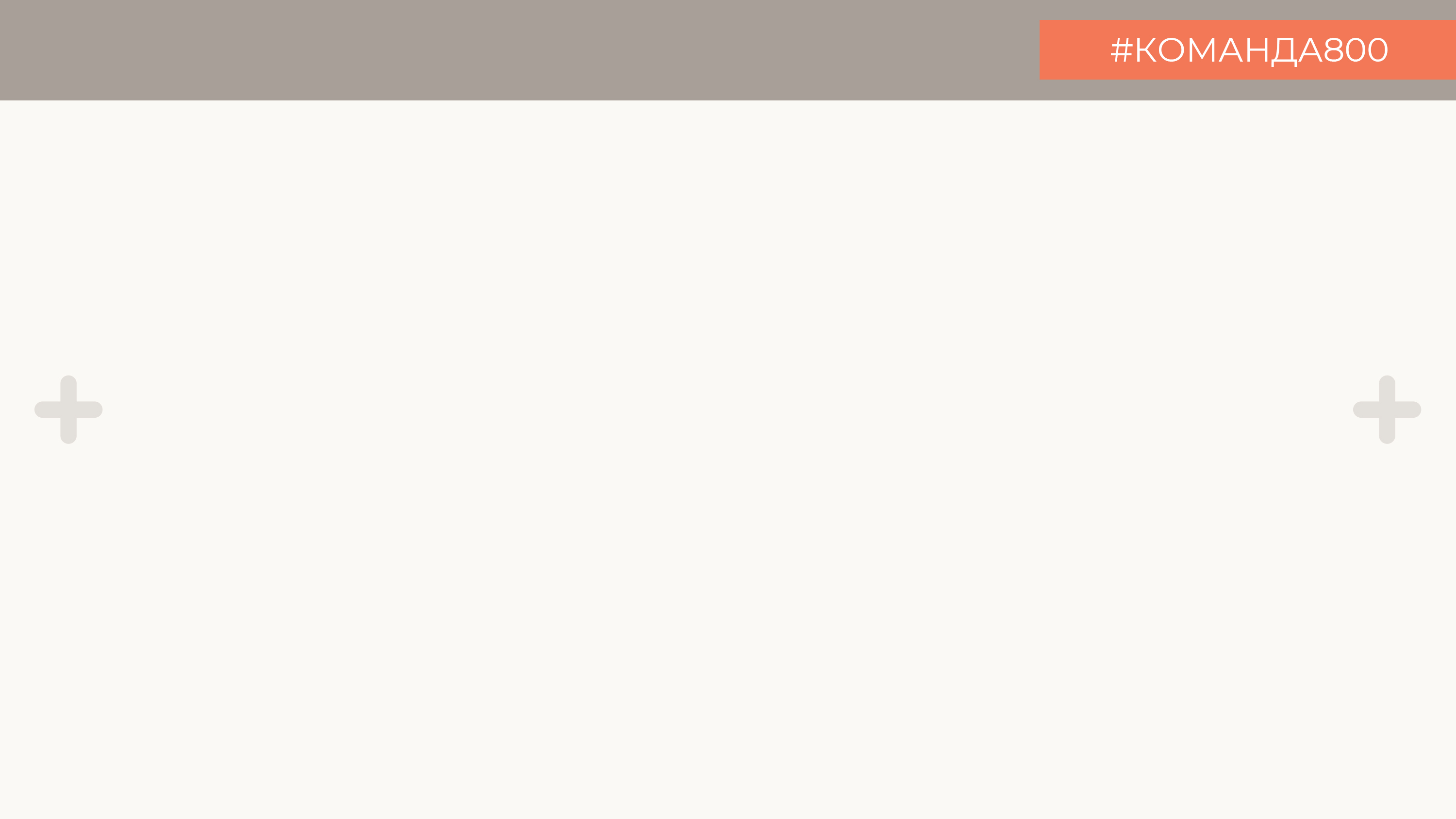 Альтернативный доход и продвижение
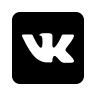 СОЦИАЛЬНЫЕ СЕТИ
создание сайта

продвижение в популярных соцсетях

распространение 
флаеров и  (русский, английский, китайский)

распространение сувенирной продукции в местах скопления рассматриваемого 
сегмента потребителей. 

 -
В качестве альтернативного источника дохода возможно нанесение изображений на оболочку «Аэролифта», аренда рекламной поверхности консервативно принимается (без налогов)1 890,00 тыс. рублей ежемесячно. 
Также учтены доходы от реализации сувенирной продукции  -около 4 435,2 тыс.руб. за сезон.
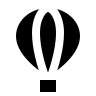 МАКЕТ
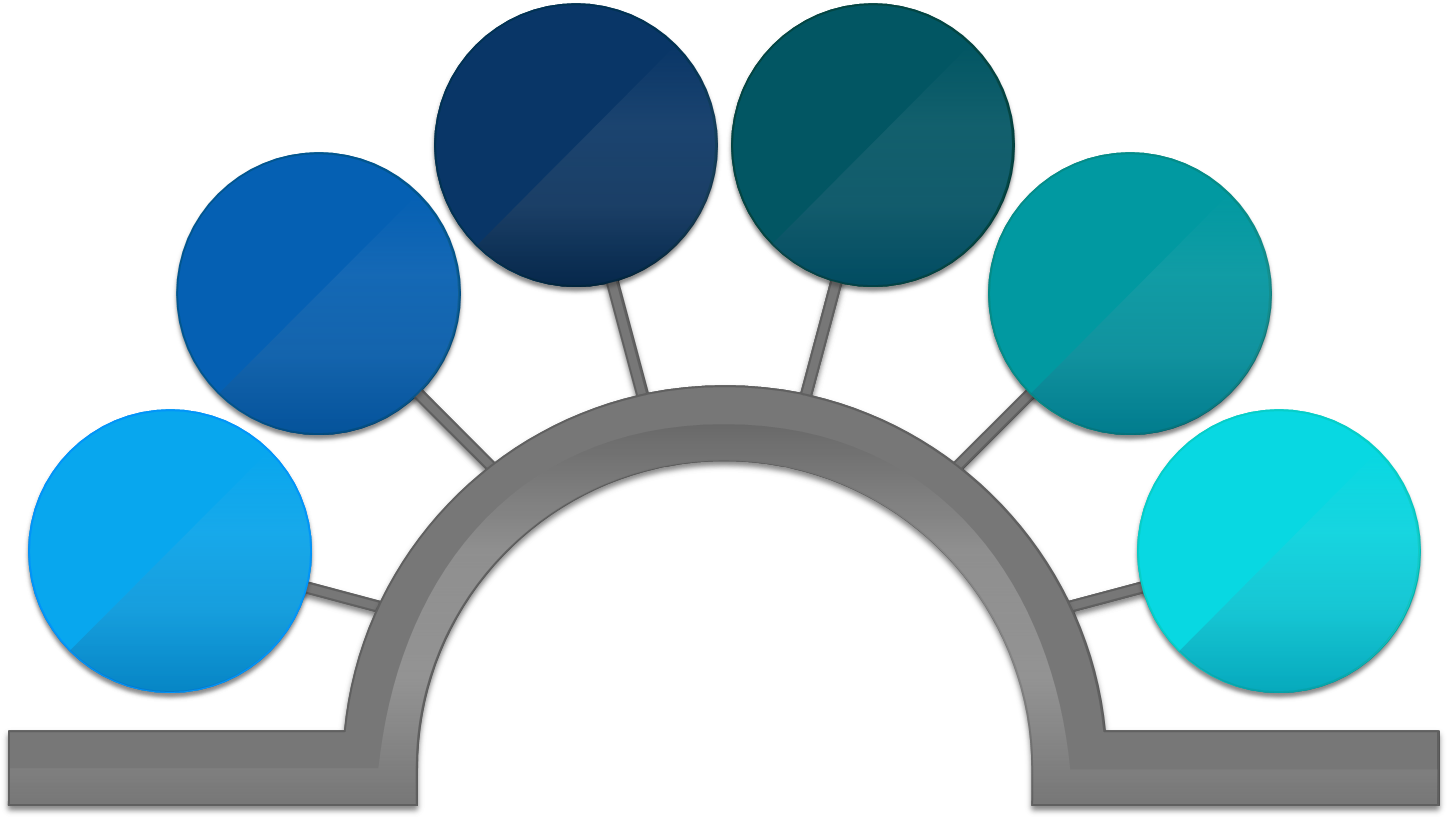 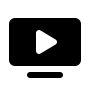 ТV
РЕКЛАМА
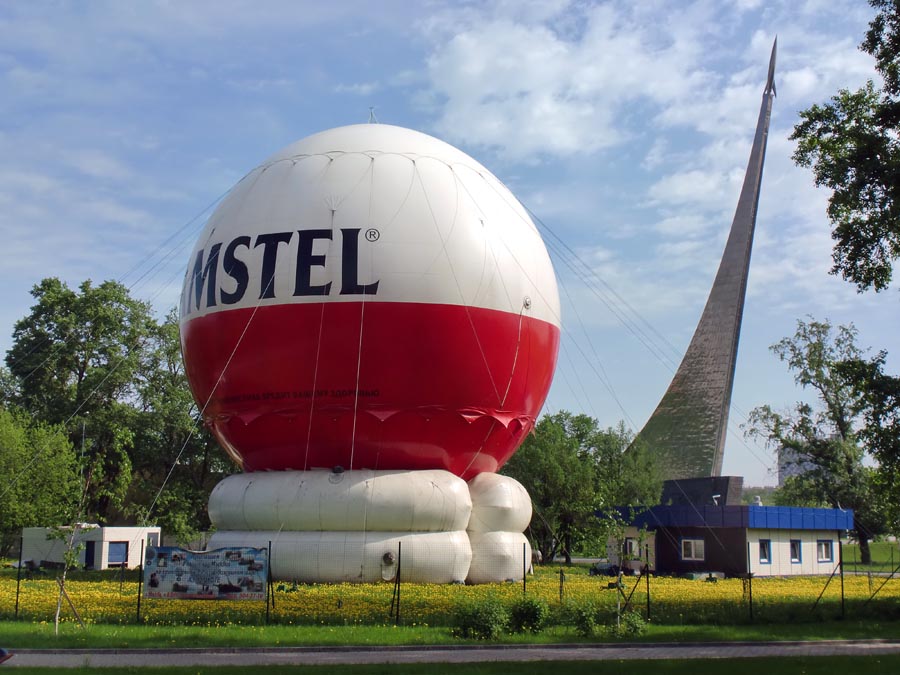 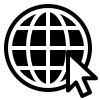 ЛИЧНЫЙ
САЙТ
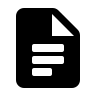 ФЛАЕРЫ
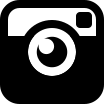 СУВЕНИРНАЯ 
ПРОДУКЦИЯ
20
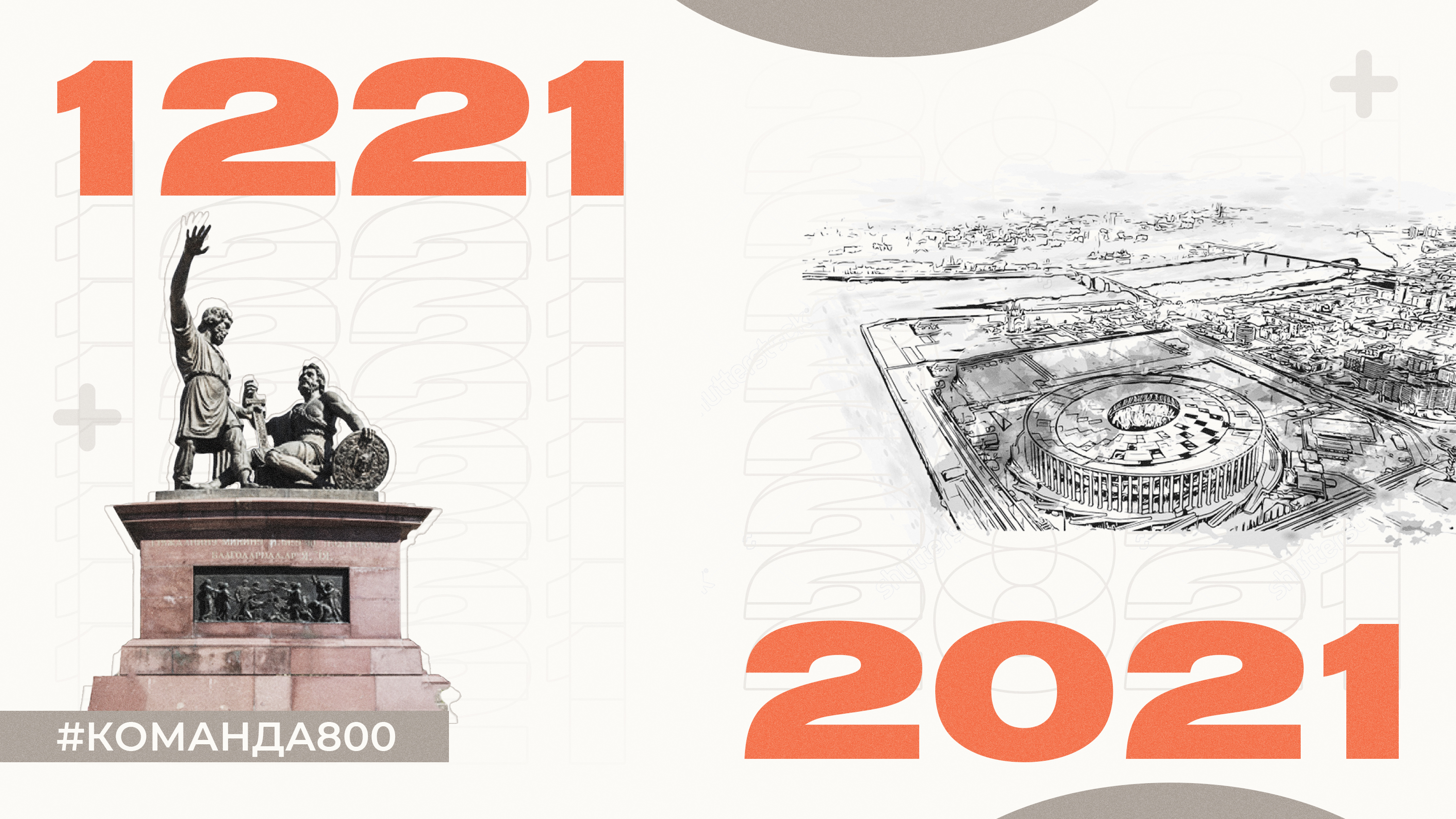